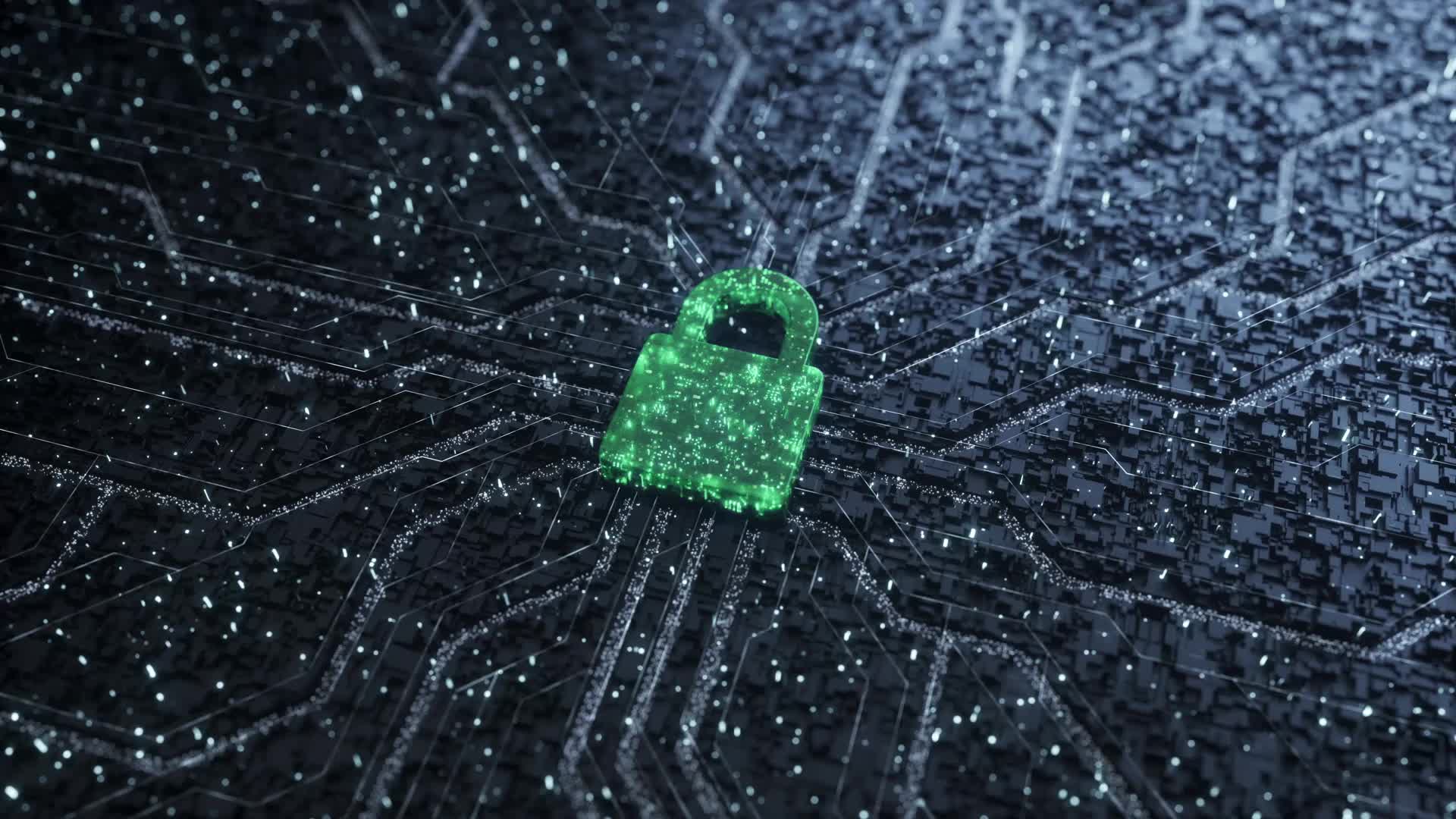 Digital vulnerability
Dr Eleni Kaprou
SOLM311 CONSUMER LAW FOR THE DIGITAL AGE
Conceptualisations of consumer vulnerability
State-based approach
Class approach
Consumer vulnerability is perceived as a transient state that all consumers may experience at one time
Advantages: flexibility, avoids stigmatisation of certain categories of consumers
Disadvantages: allows only for restorative action
Certain categories of consumers e.g. the poor or the illiterate are identified as vulnerable
Advantages: taking measures to target those most in need, prevention
Disadvantages: Labeling entire groups of consumers, leaving little room for exceptions
Elements of Consumer vulnerability
Vulnerability as a state that is universal, dynamic, variable
Drivers of vulnerability or resilience
Manifestations of vulnerability: information, detriment, redress
Vulnerability
What is vulnerability?
No single definition- few examples in the law
﻿“Vulnerable consumers are consumers who are susceptible to detriment at a particular point in time, owing to the characteristics of the market for a particular product, the product’s qualities, the nature of a transaction or the consumer’s attributes or circumstances.”  (OECD 2014)
﻿“A consumer, who, as a result of socio-demographic characteristics, behavioural characteristics, personal situation, or market environment: 1) Is at higher risk of experiencing negative outcomes in the market; 2) Has limited ability to maximise their well-being; 3) Has difficulty in obtaining or assimilating information; 4) Is less able to buy, choose or access suitable products; or 5) Is more susceptible to certain marketing practices” (EU Commission study)
﻿“market-specific vulnerability”, deriving from the specific context of particular markets, and affecting a broad range of consumers within those markets; and “vulnerability associated with personal characteristics”, such as physical disability, poor mental health or low incomes (CMA)
Why does vulnerability matter?
Effective protection
Addressing power imbalance
Preventing/redressing harm
Consumer Standards in the ucpd
Consumer standards
Average consumer
Benchmark consumer for regulations
Used to assess standard of unfairness
Has been subject to criticism for not reflecting actual consumer behavior
Reg 2(2):  for assessing the effect on the average consumer: ‘account shall be taken of the material characteristics of such an average consumer including his being reasonably well informed, reasonably observant and circumspect.’
More flexible definition, allows for broader circumstances to be taken into account
Key case law
‘Not a statistical test’ (Gut Springenheide)
Judges should be able to decide on the reaction of the average consumer without consulting “statistical” evidence.
But national courts can exercise their discretion and order expert’s reports or consumer surveys (Gut Springenheide).
This disclaimer was placed to avoid practices taking place in German courts
Average consumer is not the median consumer
Yet average consumer is not designed to be a very high standard of a consumer that cannot fall prey to unfair practices
Average targeted consumer
‘where the practice is directed to a particular group of consumers, a reference to the average consumer shall be read as referring to the average member of that group’.(reg. 2(4))
Variation of the average consumer
Not clear when it should be applied 
Can refer to a higher or lower standard than the average consumer
Has potential for protecting vulnerable consumers
Average vulnerable consumer (reg.2 (5))
In determining the effect of a commercial practice on the average consumer— 
(a)where a clearly identifiable group of consumers is particularly vulnerable to the practice or the underlying product because of their mental or physical infirmity, age or credulity in a way which the trader could reasonably be expected to foresee, and
(b)where the practice is likely to materially distort the economic behaviour only of that group,
a reference to the average consumer shall be read as referring to the average member of that group.
Conditions for vulnerable consumer
[Speaker Notes: This is why we called it the exception- difficult to employ- designed for a practice aimed at the general population but potentially harmful only to one of these vulnerable groups]
Average Vulnerable Consumer 2
Contrast with average consumer
Restrictive conditions for vulnerability
Vulnerability defined according to certain personal characteristics (Age, infirmity and credulity)
The members of these groups of ‘vulnerable’ consumers are treated as uniform
Average vulnerable consumer is considered unhelpful as it does not catch many instances of vulnerability such as e.g. income vulnerability
[Speaker Notes: Was better in the draft directive]
Examples of vulnerable consumer
Children making more in-app purchases
Consumers rejected by mainstream lenders for predatory lending
Elderly consumers to door-to-door selling
People suffering form illnesses in buying products that claim to cure illnesses
Recently bereaved buying funeral services
High Court on average consumer
Competition and Markets Authority v Care UK Health and Social Holdings Ltd [2021] EWHC 2088 (Ch)
CMA bring a case against a care home operator's practice of charging an administration fee to self-funded residents
The consumers in question did not have specific a priori characteristics, ‘the consumers at whom Care UK's fees and fee practices are directed’ were ‘consumers who are making decisions about the admission of a prospective resident to a care home’ (para 66).
Accounts of individual should be considered irrelevant for assessing unfair commercial practices but survey data was considered (para 68)
The search for a care home is often urgent, and commonly triggered by a crisis event BUT it does not impair rational decision making of the consumers who are able to process information (para 77)
Digital Vulnerability
HOW IS THE DIGITAL ENVIRONMENT DIFFERENT?
NOT ONLY SOME BUT ALL CONSUMERS/USERS will be vulnerable
‘Digital vulnerability describes a universal state of defencelessness and susceptibility to (the exploitation of) power imbalances that are the result of increasing automation of commerce, datafied consumer–seller relations, and the very architecture of digital marketplaces’- (Helberger et al)
Data driven optimasation strategies
Constant monitoring of online behaviour
Targeted/personalized advertising
Digital in the forefront
E-commerce has seen a big uptake ﻿67% in 2022, up from 36% in 2010 (OECD)
Covid also made e-commerce and online services more popular
May also result to harm
Increasing complexity of the online environment and technologies
Growing potential for exploitative data-driven personalisation practices
Consumers’
Characteristics of digital vulnerability
Architectural 
Relational
Data driven
Architectural
Based on choice architecture
﻿digital choice architectures are:
 (1) data- driven 
 (2) dynamically adjustable
 (3) personalizable.
Relational
Companies collect more data over time- building a profile for an individual user
Push to engage more and collect more data
Asymmetrical relationship in relation to information, power and trust
How does the current framework apply to vulnerability?
UCPD makes no mention of the digital environment or criteria tailored to that
No special obligations are triggered as a result of vulnerability (unlike other branches of the law)
A standard for assessment- does it protect users?